일본 근대 국가 성립과 대중문화 형성
21901983 김지우
목차
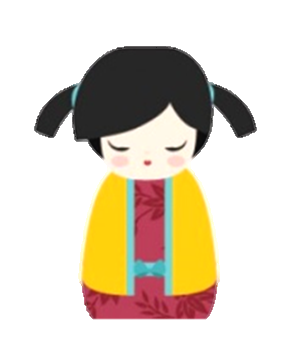 1) 일본 역사의 흐름
2) 근대국가 성립 과정
3) 근대국가와 대중문화의 연관성
4) 대중문화가 일본에 미치는 영향
5) 한국과 일본 대중문화의 차이
1. 일본 역사의 흐름
선사시대

       고대

       중세

       근세

       근대

       현대
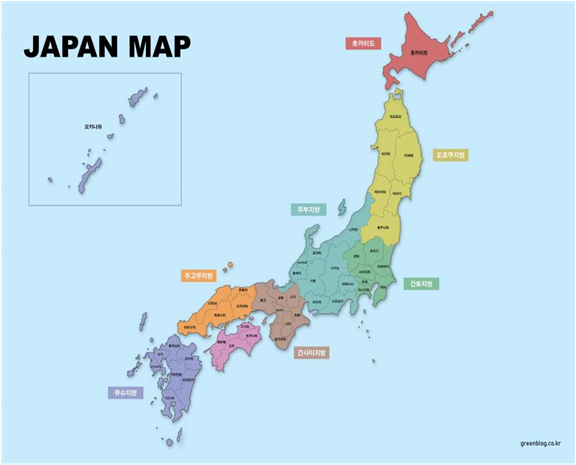 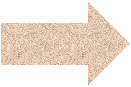 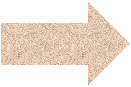 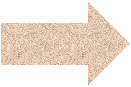 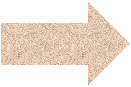 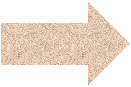 선사시대
1) 구석기 시대: 기원전 약 1만 년 전까지
     - 토기 없이 생활      돌을 깨뜨려 도구 사용

2) 조몬시대: 기원전 1만 년 경 ~ 기원전 300년 경
     - 토기를 사용한 생활
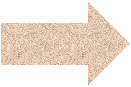 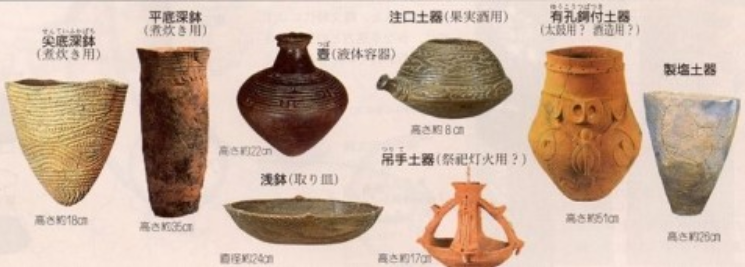 선사시대
3) 야요이 시대: 기원전 300년 경 ~ 300년 경
    - 야요이 문화 발달





   - 농경생활 중심의 집단 생활      신분제 사회

4) 야마토 시대:300년 경 ~ 710년
        고훈 시대 ~ 아스카 시대까지 포함
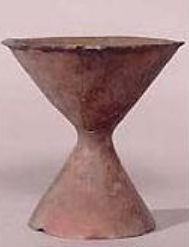 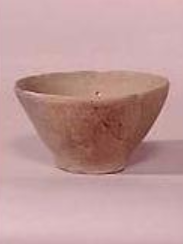 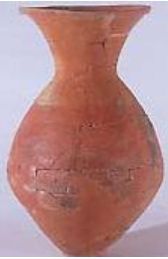 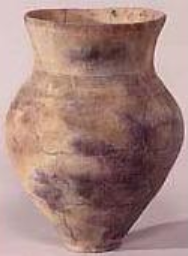 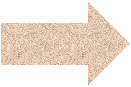 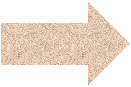 고대
1) 나라시대: 710년 ~ 794년
         ‘헤이조쿄’로 천도
           덴노를 정치적, 종교적으로 하는 ‘중앙 집권의 율령’을 
           형성한 시기


2) 헤이안 시대: 794년 ~ 1185년
          ‘헤이안쿄(지금의 교토)’로 천도
          국풍 문화
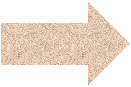 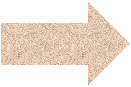 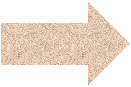 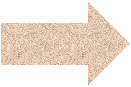 중세
1) 가마쿠라시대: 1185년 ~ 1335년
          ‘미나모토노 요리토모’ 시작으로 3대까지 미나모토씨
           장군 권력 유지

2) 무로마치시대: 1336년 ~ 1573년
         두 명의 천황이 남(요시노), 북(교토)에 각각 존재       
               ‘대립’
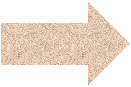 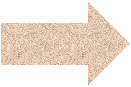 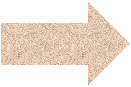 중세
3) 전국시대
       상공업 발달
         포루투갈 상인 - ‘화약총’ 제조법 전해짐






     
     남북조 시대 - 두 명의 ‘덴노’와 두 개의 ‘조정’이 존재         
     습격 당한 ‘오다 노부나가’ - ‘도요토미 히데요시’가 전국통일
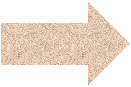 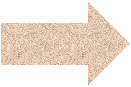 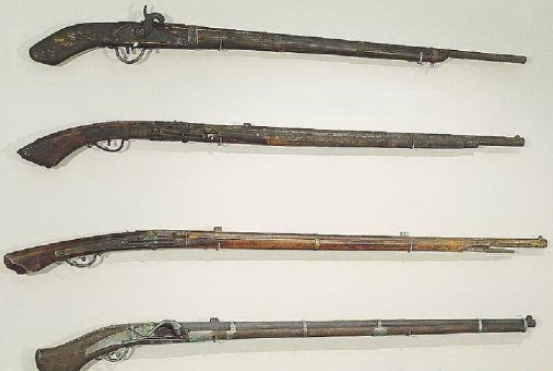 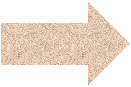 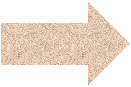 근세
‘도쿠가와 이에야스’ - 강력한 중앙집권적 ‘봉건체제’ 유지

     막번 체제(중앙통일정권 에도막부와 그 지배하에 있으면서
     독립된 영국을 갖는 번을 통치기관으로 하는 정치체제) 유지 

     참근 교대: 지방 영주들이 힘을 못 키우도록 함
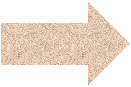 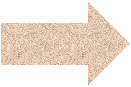 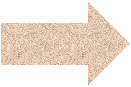 근대
1) 메이지 시대(1868~1912): 에도시대를 멸망시킨
                                      하급 무사들이 새롭게 만든 국가

- 에도 막부가 위치한 에도를 도쿄로 바꾸며 천도

- 전면적인 국가 개혁 시작: 에도      도쿄
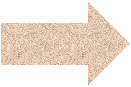 메이지 시대: 1868~1912년
- 이토히로부미 등 정부의 주도권 장악 
        국회 개설, 공업 발전을 통해 경제적 발전

- 청일전쟁(1894): 조선을 침략하기 위해 ‘청’을 침략
                            승리 거둠

- 러일전쟁(1904): 한국의 지배권을 두고 벌인 전쟁
                            승리 거둠

- 경제적으로 크게 발전
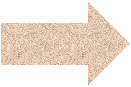 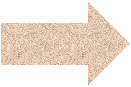 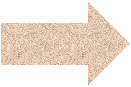 다이쇼 시대: 1912~1926년
2) 다이쇼 시대(1912~1926)

- 청일전쟁, 러일전쟁 - 경제적으로 크게 성장

 제 1차 세계 대전
       청일전쟁, 러일전쟁으로 인해 경제적으로 크게 성장

- 1차 세계 대전 이후 - 대외 수출 3배 증가
                            - 공업 생산액 5배 증가
                            - 경공업과 중공업 발전
                            - 침체된 경제 희생
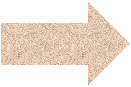 쇼와시대
쇼와 시대(1926~1945)

- 만주사변(1931): 국제 연맹에서 탈퇴

- 중일 전쟁(1937): 계획 경제 및 통제 경제체제로 전환

- 제 2차 세계 대전: 태평양 전쟁
현대
1) 원자폭탄 투하로 인한 패전: 1945년
    - 연합군에 의한 점령

2) 일본 경제       급성장: 1960~1970년대

3) 일본의 복지
    - 일본의 회사      직업 경력을 가지고 있지 않는 대학
                            & 고등학교 졸업자 곧 바로 채용 
    - 이유: 제2차 세계대전 이후 일본 회사들 사이
                   대량생산 풍조가 급속히 확산
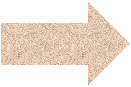 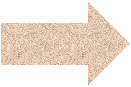 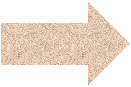 https://youtu.be/BIqlpiJdOXU
일본 대중문화 형성
1) 발전과정

- 1920년 대: 산업화가 진전되고 자본주의가 발전함에 따라 
                 도시화가 급진적

- 1932년 대 도쿄: 근교 지역을 합병 - ‘대도시’

- 1903년 오사카: 100만 명     1925년 오사카: 210만 명
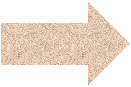 일본 대중문화의 형성
- 대기업이 다수 증가      대기업에 종사하는 ‘중간계층’ 증가      
         하나의 사회계층       본격적인 ‘대중사회’로 진입


- 화이트칼라, 샐러리맨 등 중간계층이 증가       전업주부 증가
         신문의 발행 부수 급증, 잡지의 경우 지식인 등 넓은 독자층 확보
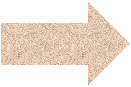 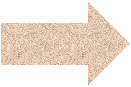 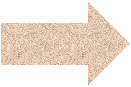 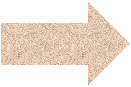 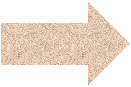 일본 대중문화의 형성
- 다이쇼기: 다이쇼 천황의 즉위 소식, 쇼와 천황의 결혼식 등
                  대중들의 관심을 끌게 되면서 신문 발행 부수

- 출판 활동 본격화      출판물의 ‘대량생산’과 ‘대량소비’
                              독자 늘리기 위한 다양한 기획 활동
                               & 적극적인 마케팅 활동
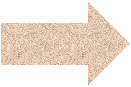 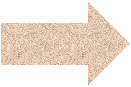 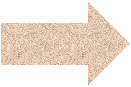 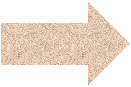 일본 대중문화의 형성
1) 라디오 방송: 1925년

- 1925년 라디오 방송 시작      청취자 증가

- 역할: 전파를 통해 어디든 동시간대 도달 
               도시&농촌 문화적 격차 축소
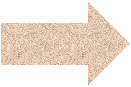 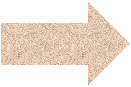 일본 대중문화의 형성
- 1928년 라디오 방송 - 청취자 급증
                                   정부에서 라디오 방송 통제 

- 방송 내용 사전에 검열 후 방송 가능

- 허가되지 않은 방송      ‘방송 불가능’

- 결론: 일본의 대중문화 - 급격한 성장 이유 중 하나
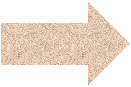 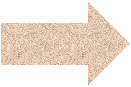 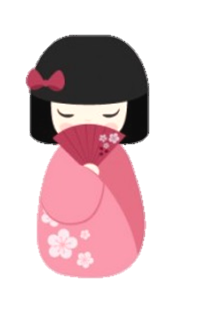 감사합니다